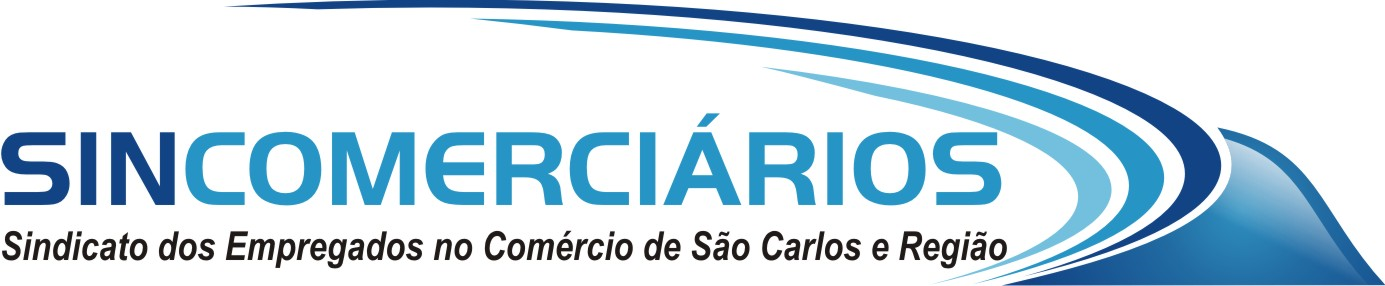 REFORMA TRABALHISTA:apontamentos da Lei nº 13.467/17
Emerson Ferreira Domingues, advogado trabalhista militante na área trabalhista e sindical desde 1998 em São Carlos/SP. Formado pelo Centro Universitário de Araraquara – UNIARA (1994-1997); Pós-Graduado latu sensu em Direito Empresarial pelo Centro Universitário de Araraquara – UNIARA (2002-2004); especialização em Direito do Trabalho e Processo do Trabalho pela Escola Superior de Advocacia – OAB São Carlos/SP (2002); Pós-Graduado latu sensu em Gestão Pública Sociedade pela Unicamp – Escola de Economia e Universidade Federal do Tocantins (2011-2012) e atualmente Pós-Graduando em Direito e Processo do Trabalho pela Faculdade de Direito de Ribeirão Preto – USP Campus Ribeirão Preto. E-mail: efdomingues@terra.com.br
NECESSIDADE DE MODERNINZAÇÃO DA LEGISLAÇÃO TRABALHISTA:
A reflexão proposta tem a finalidade de analisarmos os principais pontos sugeridos pelo Governo brasileiro com apoio do Congresso Nacional e que estabelecem a alteração legislativa a título de reforma trabalhista.
 
NECESSIDADE DE MODERNINZAÇÃO DA LEGISLAÇÃO TRABALHISTA:
 
Um dos fundamentos dos que apoiam a reforma trabalhista é a necessidade de modernização da CLT, uma lei antiga e fundada nos ideais fascistas de Mussolini e instituída no Governo Vargas.
 
“Novas  profissões  surgiram  e  outras  desapareceram,  e  as  leis trabalhistas permanecem as mesmas. Inspiradas no fascismo de Mussolini, as regras da CLT foram pensadas para um Estado hipertrofiado, intromissivo, que tinha  como  diretriz  a  tutela  exacerbada  das  pessoas  e  a  invasão  dos  seus íntimos. O  respeito  às escolhas  individuais,  aos  desejos  e  anseios particulares  é  garantido  pela  nossa  Lei  Maior. Não  podemos  mais  negar liberdade  às  pessoas,  não  podemos  mais  insistir  nas  teses  de  que  o  Estado deve  dizer  o  que  é  melhor  para os  brasileiros negando-os  o  seu  direito  de escolher. Precisamos de um Brasil com mais liberdade.” (relatório Dep. Fed. Rogério Marinho, pag. 17)
NECESSIDADE DE MODERNINZAÇÃO DA LEGISLAÇÃO TRABALHISTA:
Importante, destacar que a CLT surge de um movimento mundialmente estabelecido com o tratado de paz após a 1ª Guerra Mundial, em que concluíram por uma necessária preocupação com a relação de emprego, diminuindo as diferenças e estabelecendo condições mínimas a fim de equilíbrio e paz social.
 
Com isso, o Brasil, signatário do Tratado de Versalles, passou ainda que tardiamente (frente às demais Nações), a preocupar-se com o contexto legislativo brasileiro no âmbito das relações de trabalho.
 
Legislações passaram a surgir, destacando:
Acidente de trabalho (1919)
1923 - Lei Eloi Chaves (ferroviários)
1926 – lei de férias
1927 - Código do Menor
NECESSIDADE DE MODERNINZAÇÃO DA LEGISLAÇÃO TRABALHISTA:
A crise de 1929 forçou a tentativa de reconstrução da economia capitalista, diante da crise mundial

A partir de 1930 a regulação do trabalho na verdade tem o fim de reorganizar o sistema capitalista e  possibilitar o desenvolvimento dos meios de produção – “QUESTÕES SOCIAIS”
  
Com Getúlio Vargas há uma necessidade deste movimento de regulação, mas por pressão da indústria, a regulamentação do trabalho vem acompanhada de obrigações ao trabalhador

Getúlio Vargas, por sua vez, entregou a responsabilidade à Joaquim Pimenta, professor da Faculdade de Direito do Recife e ativista da causa operária, membro do Partido Democrático Nacional, também jornalista e socialista, que juntamente a Antônio Evaristo de Morais em 1890 participou da construção do Partido Operário,[2] primeira agremiação partidária de caráter socialista da História do Brasil, também jornalista.
 
Já a organização sindical, antes movimentos autênticos mas formados em sua maioria por imigrantes europeus, passam a ser sindicatos oficiais, criados e geridos pelo Governo (1931 – Lei Sindical) – MODELO CORPORATIVISTA
NECESSIDADE DE MODERNINZAÇÃO DA LEGISLAÇÃO TRABALHISTA:
COMO FASCISTA?: Os movimentos fascistas compartilham certas características comuns, incluindo a veneração ao Estado, a devoção a um líder forte e uma ênfase em ultranacionalismo, etnocentrismo e militarismo. O fascismo vê a violência política, a guerra, e o imperialismo como meios para alcançar o rejuvenescimento nacional
 
A CLT, como o próprio termo pode nos  instruir, Consolidação das Leis do Trabalho, contempla a pedido de Getúlio Vargas em um projeto nacionalista e levado como ponto de sustentação do Governo, que então, busca apoio junto aos trabalhadores para se manter no poder, e em 1942 surgem um movimento de difusão de uma leitura da história destacando a imagem de Vargas como mentor de um movimento de regulação do conflito capital x trabalho - Surge a expressão "Pai dos Trabalhadores", inclusive com discursos inflamados na "Voz do Brasil", implantada por Vargas
NECESSIDADE DE MODERNINZAÇÃO DA LEGISLAÇÃO TRABALHISTA:
A CLT surge como legislação cuja finalidade é buscar a diminuição da tensão nas relações capital x trabalho.

Em 1988, temos um ponto importante em nossa história, com a proclamação da Constituição Federal que apresenta como pedra fundamental o “Estado Democrático, destinado a assegurar o exercício dos direitos sociais e individuais, a liberdade, a segurança, o bem-estar, o desenvolvimento, a igualdade e a justiça como valores supremos de uma sociedade fraterna, pluralista e sem preconceitos, fundada na harmonia social” (Preâmbulo da CF de 1988)

 E sob este prisma, a CLT é recebida pela Constituição Federal  por garantir dois aspectos primordiais ao legislador constituinte: direitos e harmonia social

Agora, com tom de modernização, a reforma trabalhista propõe implementar novos princípios a nortearem as relações de trabalho.
Novos Parâmetros impostos pela Lei 13467/2017:
DOS CONTRATOS DE TRABALHO:

REGRAS DE “TEMPO À DISPOSIÇÃO”
	Altera conceito de tempo a disposição, possibilitando a permanência na empresa sem contar como jornada de trabalho nas hipóteses de:
	I – práticas religiosas;  
	II – descanso;  
	III – lazer;  
	IV – estudo;  
	V – alimentação;  
	VI – atividades de relacionamento social; 
	VII – higiene pessoal;  
	VIII – troca de roupa ou uniforme, quando não houver obrigatoriedade de realizar a troca na empresa.
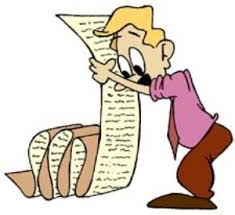 Novos Parâmetros impostos pela Lei 13467/2017:
DOS CONTRATOS DE TRABALHO:

REGRAS DE “TEMPO À DISPOSIÇÃO”

Tenta descaracterizar a hora in itinere ao estabelecer que o tempo de deslocamento entre a residência do trabalhador e o local de serviços, mesmo que distante e não servido por transporte regular, não será considerado como jornada de trabalho por não representar que o trabalhador esteja à disposição do empregador
Novos Parâmetros impostos pela Lei 13467/2017:
DOS CONTRATOS DE TRABALHO:

Novas regras para TRABALHO EM REGIME DE TEMPO PARCIAL

trabalho em regime de tempo parcial aquele cuja duração não exceda a trinta horas semanais, sem a possibilidade de horas suplementares semanais, ou, ainda, aquele cuja duração não exceda a vinte e seis horas semanais, com a possibilidade de acréscimo de até seis horas suplementares semanais

- altera o limite da jornada
Permite a realização de horas extras
Permissão de compensação das horas extras

MANUTENÇÃO DO MODELO DE JORNADA REDUZIDA E JORNADA TEMPO PARCIAL para garantir segurança jurídica, inclusive, aos contratos em curso
Novos Parâmetros impostos pela Lei 13467/2017:
DOS CONTRATOS DE TRABALHO:

DURAÇÃO DIÁRIA DO TRABALHO E JORNADA DE TRABALHO


A duração diária do trabalho poderá ser acrescida de horas extras, 
em número não excedente de duas, por acordo individual

banco de horas de que trata o § 2º deste artigo poderá ser pactuado por acordo individual escrito, desde que a compensação ocorra no período máximo de seis meses

Podem ser ajustadas, por acordo individual escrito, convenção coletiva ou acordo coletivo de trabalho, quaisquer formas de compensação de jornada, desde que não seja ultrapassado o limite de dez horas diárias de trabalho e que a compensação se realize no mesmo mês (art. 59-A)

Observar a lei do comerciário (Lei 12790/2013)
Novos Parâmetros impostos pela Lei 13467/2017:
DOS CONTRATOS DE TRABALHO:


DURAÇÃO DIÁRIA DO TRABALHO E JORNADA DE TRABALHO

convenção coletiva ou acordo coletivo de trabalho, estabelecer horário de trabalho de doze horas seguidas por trinta e seis horas ininterruptas de descanso, observados ou indenizados os intervalos para repouso e alimentação (texto MP 808/2017).

Art. 59-B. § Único. A remuneração mensal pactuada pelo horário previsto no caput deste artigo abrange os pagamentos devidos pelo descanso semanal remunerado e pelo descanso em feriados, e serão considerados compensados os feriados e as prorrogações de trabalho noturno
Novos Parâmetros impostos pela Lei 13467/2017:
DOS CONTRATOS DE TRABALHO:

DURAÇÃO DIÁRIA DO TRABALHO E JORNADA DE TRABALHO

ENUNCIADOS CNTC

Enunciado 25 – Jornada de trabalho. Comerciários. Lei 12.790/2013

I – Nos termos do art. 3º da Lei 12.790/2013, a jornada normal dos comerciários permanece sendo de 8 horas diárias e de 44 horas semanais, podendo ser alterada apenas por acordo coletivo ou convenção coletiva de trabalho.

II – Inaplicável aos comerciários o trabalho em regime de tempo parcial de que trata o art. 58-A da CLT.

III – Face o disposto no art. 3º da Lei 12.790/2013, para os comerciários, qualquer acordo de compensação de jornada, ou, ainda, para instituição de banco de horas, dependerá obrigatoriamente, de acordo coletivo ou convenção coletiva de trabalho.

IV – Face o disposto no art. 3º da Lei 12.790/2013, é vedada a contratação de comerciário para cumprimento de jornada de trabalho em regime de 12×36, salvo o disposto no § 1º do art. 3º da referida lei.
Novos Parâmetros impostos pela Lei 13467/2017:
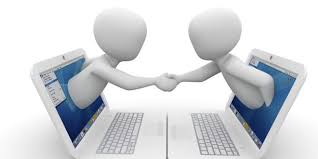 DOS CONTRATOS DE TRABALHO:

DO TELETRABALHO  

Art. 75-B. Considera-se teletrabalho a prestação de serviços preponderantemente fora das dependências do empregador, com a utilização de tecnologias de informação e de comunicação que, por sua natureza, não se constituam como trabalho externo

Contratação: contrato individual de trabalho

Custeio das condições e equipamentos necessários para a execução do trabalho serão estabelecidos em contrato.

ENUNCIADOS CNTC
Enunciado 27 – Teletrabalho. Horas extras. Inciso III do art. 62 da CLT. Inconstitucionalidade.É inconstitucional o inciso III do art. 62 da CLT, visto tratar-se de preceito legal que afasta o direito ao recebimento de horas extras sem a indicação de qualquer condição ou justificativa, em afronta ao inciso XVI do art. 7º da Constituição Federal.
Novos Parâmetros impostos pela Lei 13467/2017:
DOS CONTRATOS DE TRABALHO:

FÉRIAS
Art. 134. ...................................................  
§ 1º Desde que haja concordância do empregado, as férias poderão ser usufruídas em até três períodos, sendo que um deles não poderá ser inferior a quatorze dias corridos e os demais não poderão ser inferiores a cinco dias corridos, cada um. 
§ 2º (Revogado - Aos menores de 18 (dezoito) anos e aos maiores de 50 (cinqüenta) anos de idade, as férias serão sempre concedidas de uma só vez.) 
§ 3º É vedado o início das férias no período de dois dias que antecede feriado ou dia de repouso semanal remunerado.
Novos Parâmetros impostos pela Lei 13467/2017:
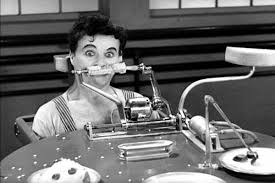 DOS CONTRATOS DE TRABALHO:


INTERVALO INTRAJORADA (intervalo para descanso e refeição) 

Estímulo ao não cumprimento da lei !!!

Indenização e apenas do tempo suprimido
Novos Parâmetros impostos pela Lei 13467/2017:
DO DANO EXTRAPATRIMONIAL 

(DIREITO DE PERSONALIDADE: honra, imagem, liberdade, vida)

Art. 223-C. A etnia, a idade, a nacionalidade, a honra, a imagem, a intimidade, a liberdade de ação, a autoestima, o gênero, a orientação sexual, a saúde, o lazer e a integridade física são os bens juridicamente tutelados inerentes à pessoa natural.“ (texto MP 808/2017).  
 
Art. 223-D. A imagem, a marca, o nome, o segredo empresarial e o sigilo da correspondência são bens juridicamente tutelados inerentes à pessoa jurídica. 
 
Art. 223-E. São responsáveis pelo dano extrapatrimonial todos os que tenham colaborado para a ofensa ao bem jurídico tutelado, na proporção da ação ou da omissão.
Novos Parâmetros impostos pela Lei 13467/2017:
DO DANO EXTRAPATRIMONIAL 

Art. 223-G. Ao apreciar o pedido, o juízo considerará:  

VIII – a ocorrência de retratação espontânea;  
X - o perdão, tácito ou expresso;  

§ 1º Se julgar procedente o pedido, o juízo fixará a indenização a ser paga, a cada um dos ofendidos, em um dos seguintes parâmetros, vedada a acumulação (texto MP 808/2017). :  

I - para ofensa de natureza leve - até três vezes o valor do limite máximo dos benefícios do Regime Geral de Previdência Social;
II - para ofensa de natureza média - até cinco vezes o valor do limite máximo dos benefícios do Regime Geral de Previdência Social;
III - para ofensa de natureza grave - até vinte vezes o valor do limite máximo dos benefícios do Regime Geral de Previdência Social; ou
IV - para ofensa de natureza gravíssima - até cinquenta vezes o valor do limite máximo dos benefícios do Regime Geral de Previdência Social. 

§ 2º Se o ofendido for pessoa jurídica, a indenização será fixada com observância dos mesmos parâmetros estabelecidos no § 1º deste artigo, mas em relação ao salário contratual do ofensor. 

§ 3º Na reincidência de quaisquer das partes, o juízo poderá elevar ao dobro o valor da indenização. (texto MP 808/2017). 

§ 5º  Os parâmetros estabelecidos no § 1º não se aplicam aos danos extrapatrimoniais decorrentes de morte (texto MP 808/2017). .
Novos Parâmetros impostos pela Lei 13467/2017:
TRABALHO INSALUBRE PELA GESTANTE

Art. 394-A. A empregada gestante será afastada, enquanto durar a gestação, de quaisquer atividades, operações ou locais insalubres e exercerá suas atividades em local salubre, excluído, nesse caso, o pagamento de adicional de insalubridade. (texto MP 808/2017)

§ 2º O exercício de atividades e operações insalubres em grau médio ou mínimo, pela gestante, somente será permitido quando ela, voluntariamente, apresentar atestado de saúde, emitido por médico de sua confiança, do sistema privado ou público de saúde, que autorize a sua permanência no exercício de suas atividades.

§ 3º A empregada lactante será afastada de atividades e operações consideradas insalubres em qualquer grau quando apresentar atestado de saúde emitido por médico de sua confiança, do sistema privado ou público de saúde, que recomende o afastamento durante a lactação."
Novos Parâmetros impostos pela Lei 13467/2017:
CONTRATAÇÃO DE AUTÔNOMO

Art. 442-B. A contratação do autônomo, cumpridas por este todas as formalidades legais, de forma contínua ou não, afasta a qualidade de empregado prevista no art. 3º desta Consolidação.
§ 1º É vedada a celebração de cláusula de exclusividade no contrato previsto no caput. 
§ 2º Não caracteriza a qualidade de empregado prevista no art. 3º o fato de o autônomo prestar serviços a apenas um tomador de serviços.
§ 3º O autônomo poderá prestar serviços de qualquer natureza a outros tomadores de serviços que exerçam ou não a mesma atividade econômica, sob qualquer modalidade de contrato de trabalho, inclusive como autônomo.
§ 4º Fica garantida ao autônomo a possibilidade de recusa de realizar atividade demandada pelo contratante, garantida a aplicação de cláusula de penalidade prevista em contrato.
§ 5º Motoristas, representantes comerciais, corretores de imóveis, parceiros, e trabalhadores de outras categorias profissionais reguladas por leis específicas relacionadas a atividades compatíveis com o contrato autônomo, desde que cumpridos os requisitos do caput, não possuirão a qualidade de empregado prevista o art. 3º. 
§ 6º Presente a subordinação jurídica, será reconhecido o vínculo empregatício.
§ 7º O disposto no caput se aplica ao autônomo, ainda que exerça atividade relacionada ao negócio da empresa contratante.
Novos Parâmetros impostos pela Lei 13467/2017:
CONTRATO DE TRABALHO INTERMITENTE

Art. 443.
.................................................................... 
§ 3º Considera-se como intermitente o contrato de trabalho no qual a prestação de serviços, com subordinação, não é contínua, ocorrendo com alternância de períodos de prestação de serviços e de inatividade, determinados em horas, dias ou meses, independentemente do tipo de atividade do empregado e do empregador, inclusive as disciplinadas por legislação específica.

Salário hora
Convocação / recusa / multa
Férias
Novos Parâmetros impostos pela Lei 13467/2017:
CONTRATO DE TRABALHO INTERMITENTE    (texto MP 808/2017)

QUESTÕES TRAZIDAS PELA MP

Possibilidade de trabalho a mais de um empregador, ainda que na mesma atividade econômica
Estipulação de regras próprias, no próprio contrato (local de trabalho, meio de convocação, reparação recíproca na hipótese de não atendimento a convocação)
Rescisão automática do contrato na hipótese de não convocação por mais de um ano (indenizações não integrais)
"Art. 452-G. Até 31 de dezembro de 2020, o empregado registrado por meio de contrato de trabalho por prazo indeterminado demitido não poderá prestar serviços para o mesmo empregador por meio de contrato de trabalho intermitente pelo prazo de dezoito meses, contado da data da demissão do empregado.“
Regras de gorjetas (integração na remuneração)
Previdência: complementação do recolhimento pelo trabalhador
Novos Parâmetros impostos pela Lei 13467/2017:
UNIFORME

Art. 456-A. Cabe ao empregador definir o padrão de vestimenta no meio ambiente laboral, sendo lícita a inclusão no uniforme de logomarcas da própria empresa ou de empresas parceiras e de outros itens de identificação relacionados à atividade desempenhada. 

Parágrafo único. A higienização do uniforme é de responsabilidade do trabalhador, salvo nas hipóteses em que forem necessários procedimentos ou produtos diferentes dos utilizados para vestimentas de uso comum.
Novos Parâmetros impostos pela Lei 13467/2017:
EMPREGADOS CLASSIFICADOS COMO NÃO “HIPOSSUFICIENTES”

Art. 444. ........................................................................ 

Parágrafo único. A livre estipulação a que se refere o caput deste artigo aplica-se às hipóteses previstas no art. 611-A desta Consolidação, com a mesma eficácia legal, no caso de empregado portador de diploma de nível superior e que perceba salário mensal igual ou superior a duas vezes o limite máximo dos benefícios do Regime Geral de Previdência Social.
Novos Parâmetros impostos pela Lei 13467/2017:
EQUIPARAÇÃO SALARIAL

Art. 461 Sendo idêntica a função, a todo trabalho de igual valor, prestado ao mesmo empregador, no mesmo estabelecimento empresarial, corresponderá igual salário, sem distinção de sexo, nacionalidade ou idade. 

Novos prazos: atualmente, empregados na mesma função desde que não tenham 2 anos de diferença na função

Nova lei: diferença de tempo de serviço para o mesmo empregador não seja superior a quatro anos e a diferença de tempo na função não seja superior a dois anos
Novos Parâmetros impostos pela Lei 13467/2017:
RESCISÃO CONTRATUAL

Novas regras:

Homologação sindical

Prazo para pagamento independerá do tipo do aviso prévio (cumprido ou não) – passará para 10 dias em qualquer hipótese

Com o fim da obrigatoriedade da homologação (mas não para os comerciarios que continuarão com a obrigação na CCT) bastará a comunicação da rescisão aos órgãos competentes para liberação do FGTS e seguro
Novos Parâmetros impostos pela Lei 13467/2017:
RESCISÃO DO CONTRATO DE TRABALHO

Art. 484-A. O contrato de trabalho poderá ser extinto por acordo entre empregado e empregador, caso em que serão devidas as seguintes verbas trabalhistas: 
I – por metade: 
a) o aviso prévio, se indenizado; e 
b) a indenização sobre o saldo do Fundo de Garantia do Tempo de Serviço, prevista no § 1o do art. 18 da Lei nº 8.036, de 11 de maio de 1990 (multa será de 20%)
II – na integralidade, as demais verbas trabalhistas. 

Não terá direito ao seguro desemprego

Terá parte do FGTS retido (terá direito a levantar 80% do saldo do FGTS)
Novos Parâmetros impostos pela Lei 13467/2017:
DA REPRESENTAÇÃO DOS EMPREGADOS  

Art. 510-A. Nas empresas com mais de duzentos empregados, é assegurada a eleição de uma comissão para representá-los, com a finalidade de promover-lhes o entendimento direto com os empregadores. 


Eleição direta e sem interferência do sindicato
Estabilidade aos eleitos (Desde o registro da candidatura até um ano após o fim do mandato, o membro da comissão de representante dos empregados não poderá sofrer despedida arbitrária, entendendo-se como tal a que não se fundar em motivo disciplinar, técnico, econômico ou financeiro.)
Novos Parâmetros impostos pela Lei 13467/2017:
CONTRIBUIÇÃO SINDICAL

Art. 545. Os empregadores ficam obrigados a descontar na folha de pagamento dos seus empregados, desde que por eles devidamente autorizados, as contribuições devidas ao Sindicato, quando por este notificados. 

Art. 579. O desconto da contribuição sindical está condicionado à autorização prévia e expressa dos que participarem de uma determinada categoria econômica ou profissional, ou de uma profissão liberal, em favor do sindicato representativo da mesma categoria ou profissão ou, inexistindo este, na conformidade do disposto no art. 591 desta Consolidação.

Demais contribuições (confederativa ou assistencial) com autorização prévia, que poderá ser tomada em assembleia
Novos Parâmetros impostos pela Lei 13467/2017:
Questões relevantes:


Negociado sobre o legislado

Acesso à Justiça
Custas processuais
Honorários advocatícios
Honorários periciais
multa à testemunha

Terceirização da atividade fim
O que queremos para nosso futuro?Muito obrigado !
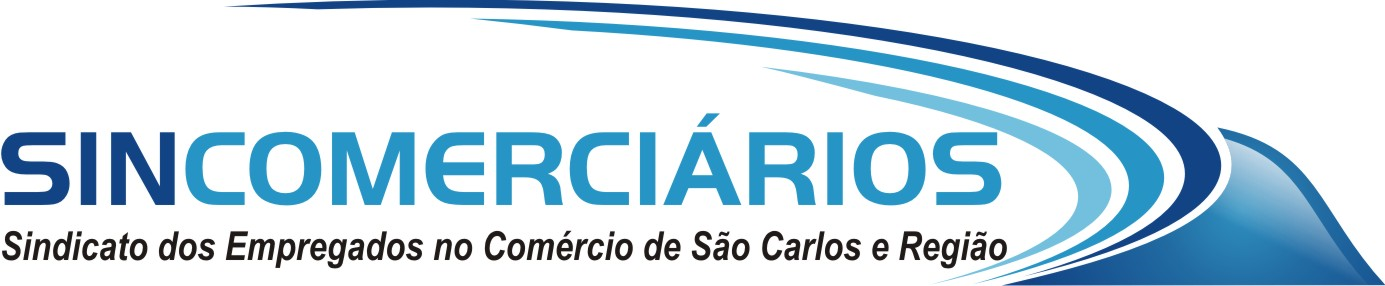 Emerson Ferreira Domingues, advogado trabalhista militante na área trabalhista e sindical desde 1998 em São Carlos/SP. Formado pelo Centro Universitário de Araraquara – UNIARA (1994-1997); Pós-Graduado latu sensu em Direito Empresarial pelo Centro Universitário de Araraquara – UNIARA (2002-2004); especialização em Direito do Trabalho e Processo do Trabalho pela Escola Superior de Advocacia – OAB São Carlos/SP (2002); Pós-Graduado latu sensu em Gestão Pública Sociedade pela Unicamp – Escola de Economia e Universidade Federal do Tocantins (2011-2012) e atualmente Pós-Graduando em Direito e Processo do Trabalho pela Faculdade de Direito de Ribeirão Preto – USP Campus Ribeirão Preto. Membro do Grupo de Pesquisadores GPTC USP/São Paulo . E-mail: jurídico@sincomerciariossc.org.br